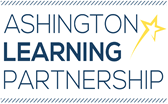 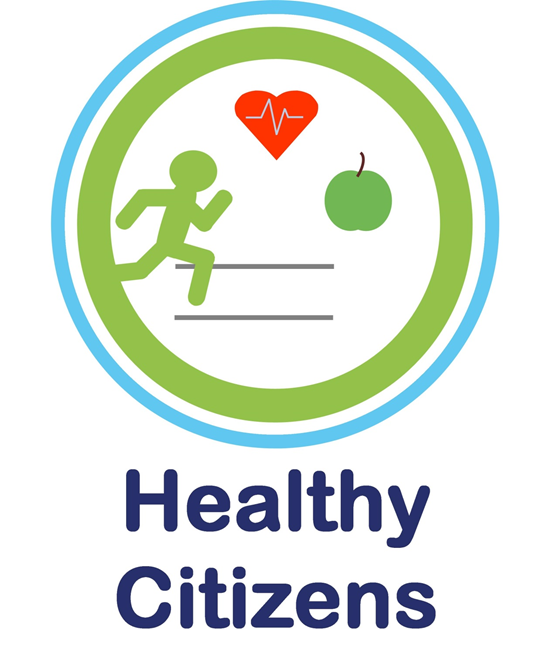 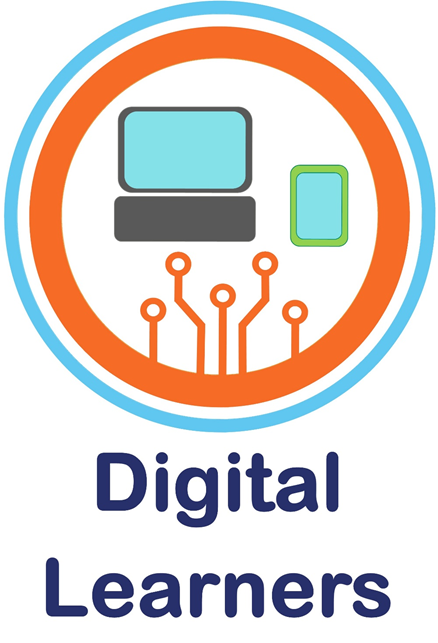 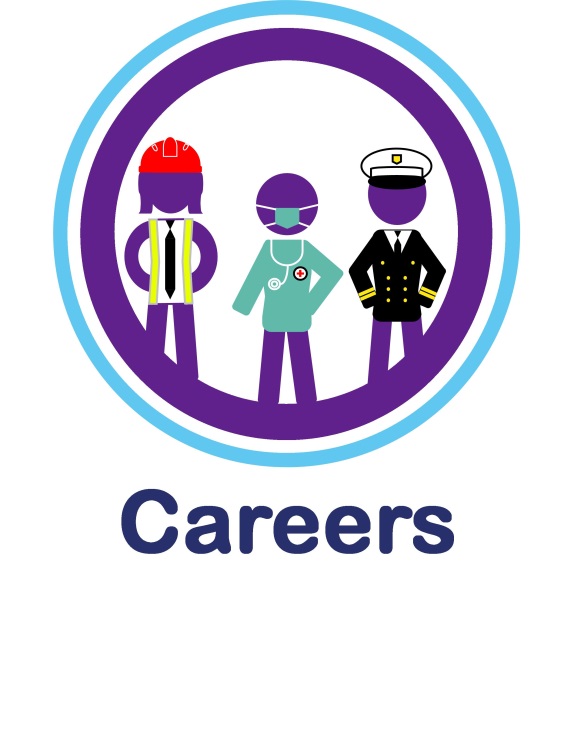 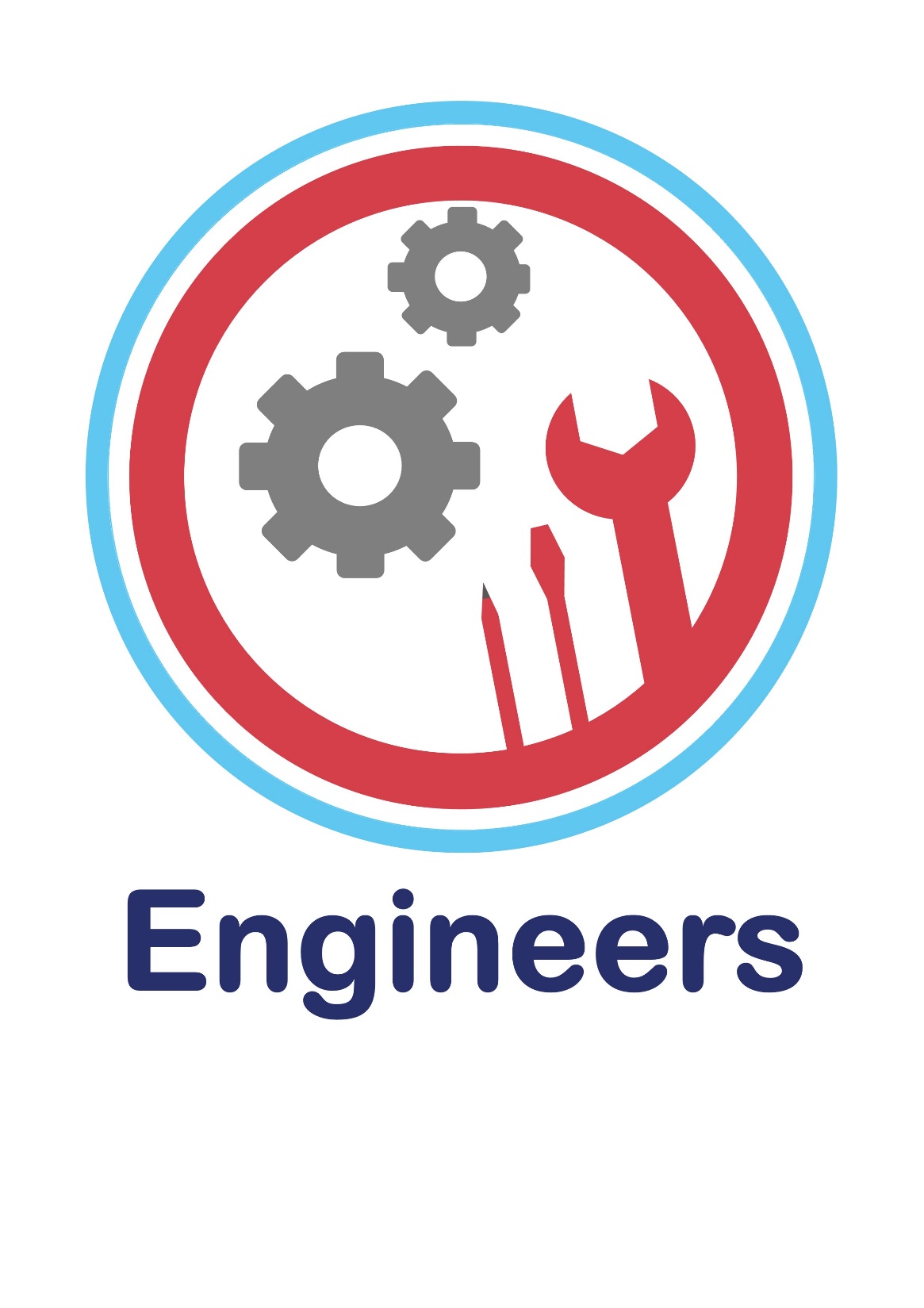 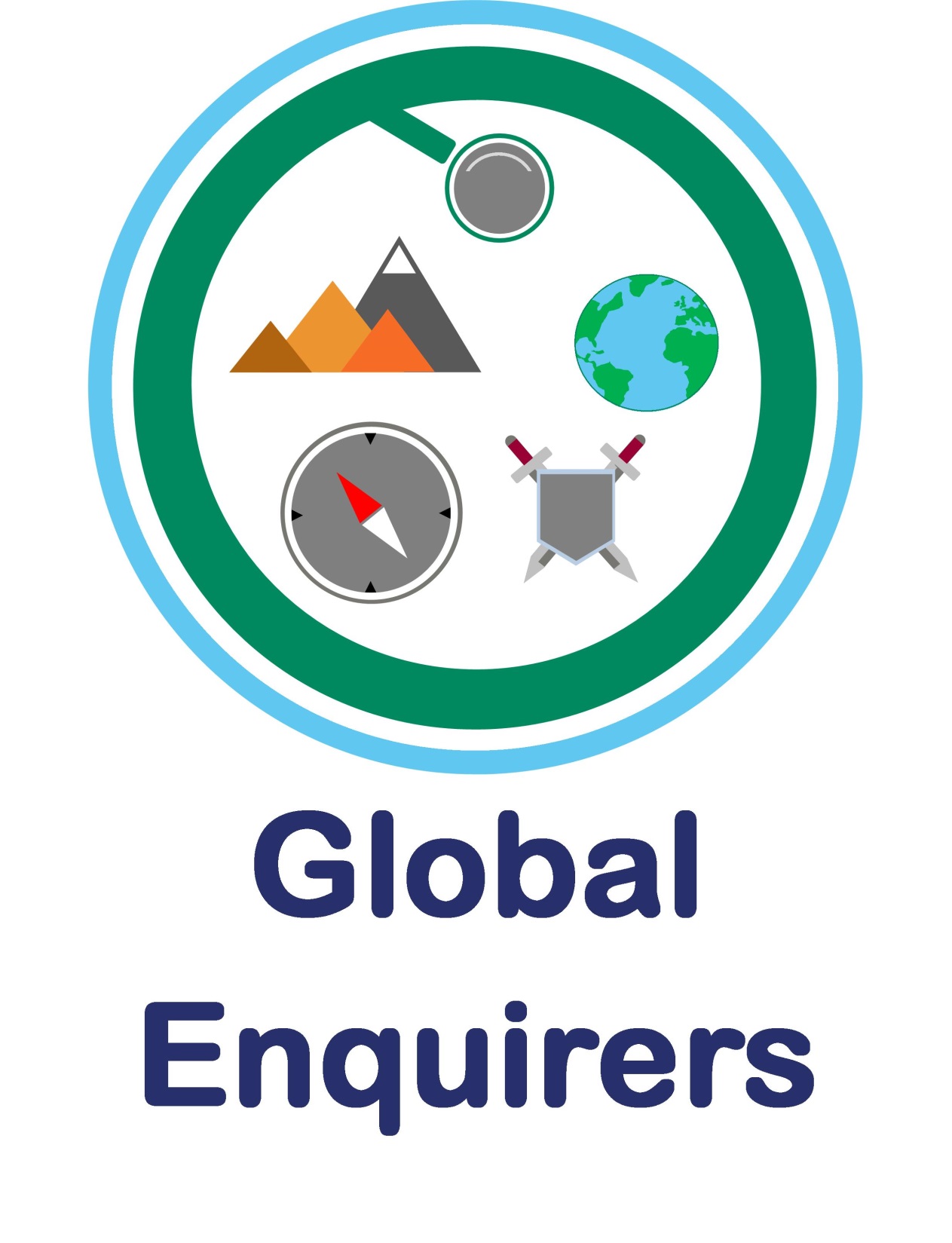 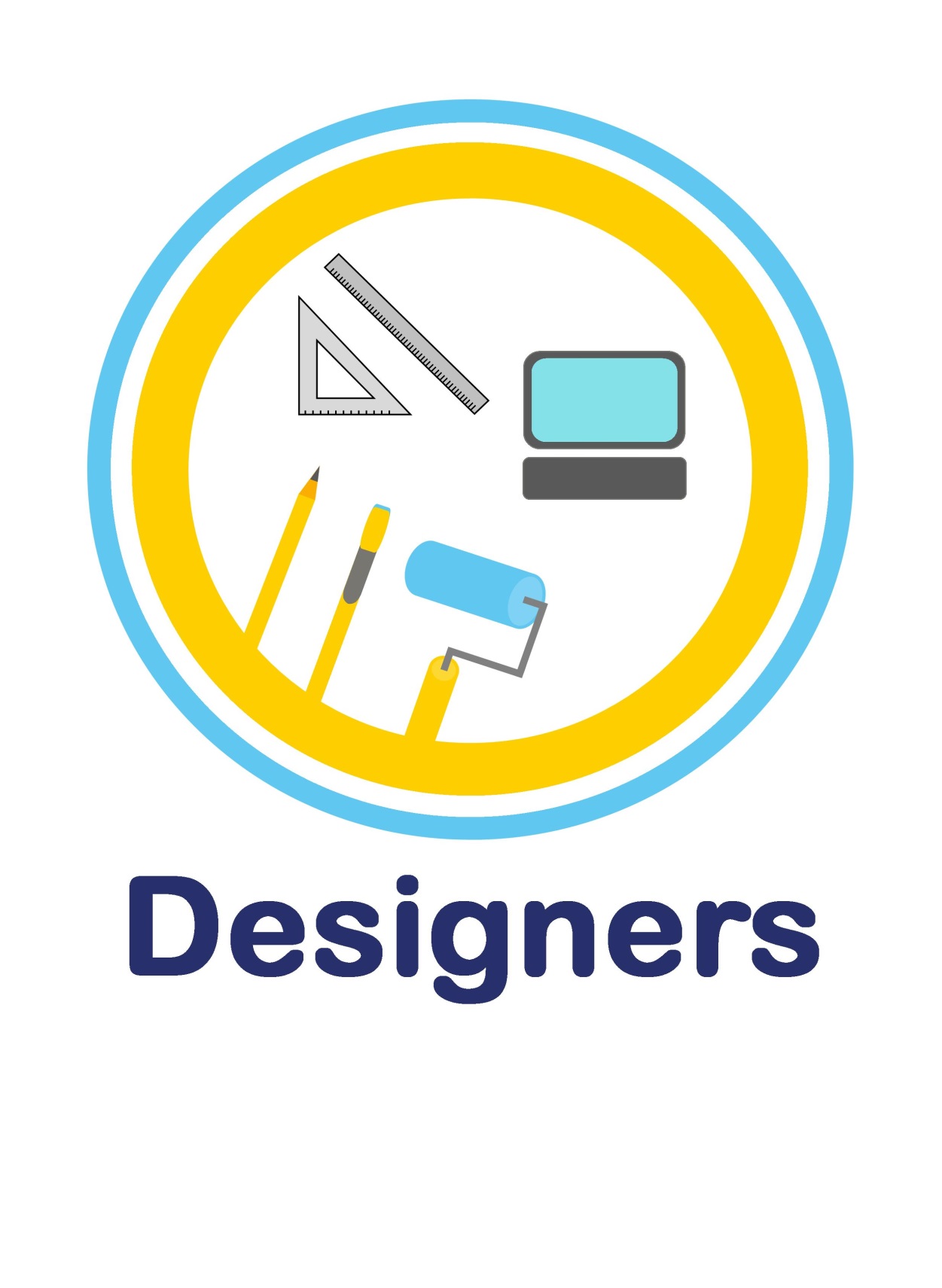 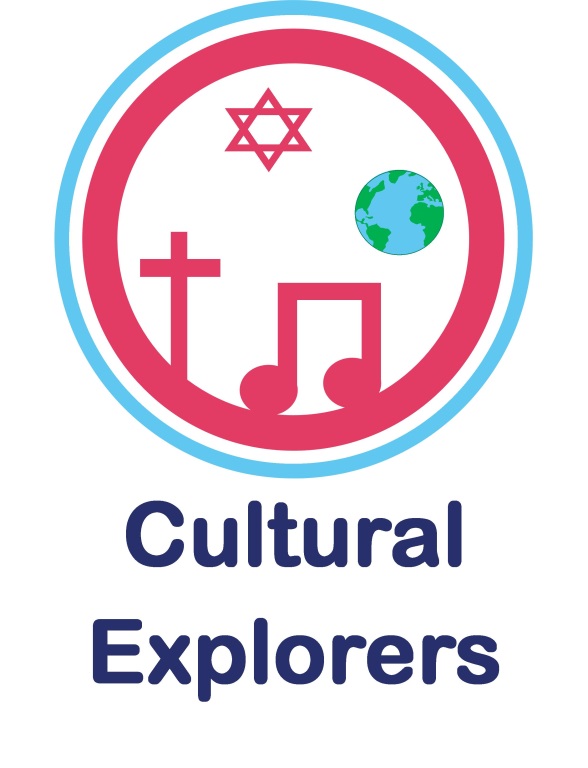 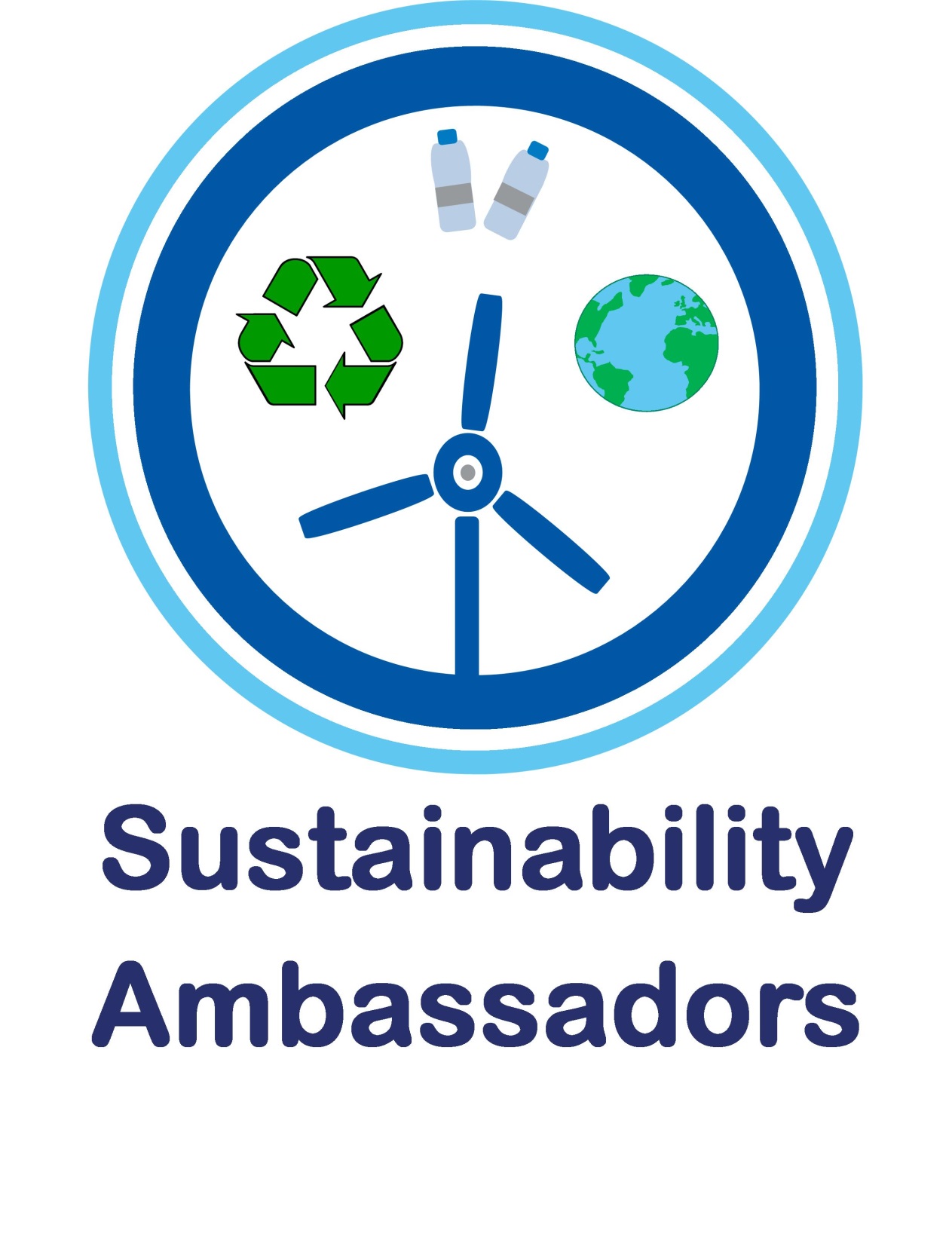 Year 5 - Medium Term Plan - Cultural Explorers - MFL
Notre École - How can we describe aspects of our school to a French speaker?
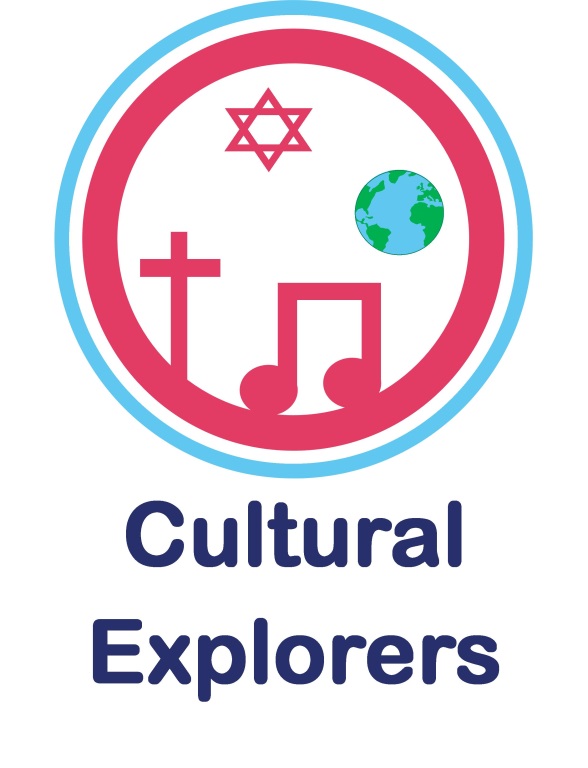 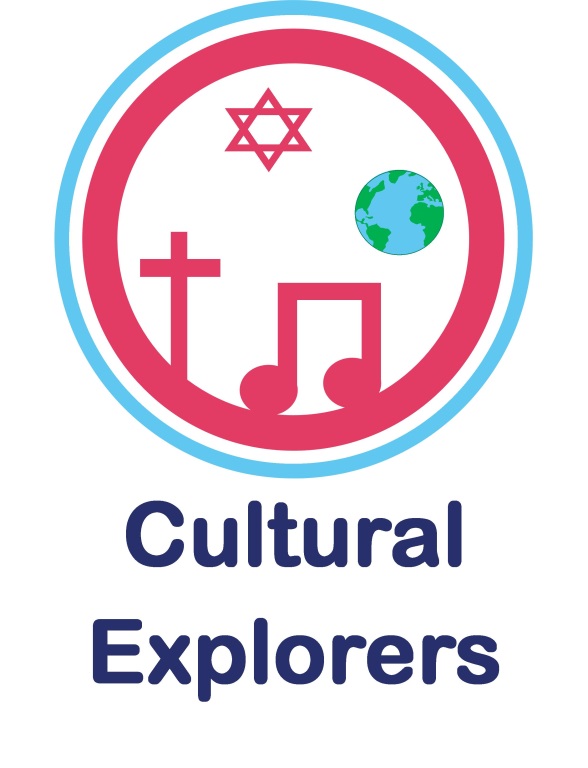 Aspect of Study
Lesson/school equipment vocabulary
Time and timetables
Classroom instructions
Using adjectves and adverbs to describe
Transferable Knowledge:
Maths - time and timetables
Grammatical features - Literacy
National Curriculum Overview of Programme of Study
Learning a foreign language is a liberation from insularity and provides an opening to other cultures. A high-quality languages education should foster pupils’ curiosity and deepen their understanding of the world. The teaching should enable pupils to express their ideas and thoughts in another language and to understand and respond to its speakers, both in speech and in writing. It should also provide opportunities for them to communicate for practical purposes, learn new ways of thinking and read great literature in the original language. Language teaching should provide the foundation for learning further languages, equipping pupils to study and work in other countries.

During this area of study students should be taught to:
listen attentively to spoken language and show understanding by joining in and responding
engage in conversations; ask and answer questions; express opinions and respond to those of others; seek clarification and help*
speak in sentences, using familiar vocabulary, phrases and basic language structures
develop accurate pronunciation and intonation so that others understand when they are reading aloud or using familiar words and phrases*
present ideas and information orally to a range of audiences*
read carefully and show understanding of words, phrases and simple writing
broaden their vocabulary and develop their ability to understand new words that are introduced into familiar written material, including through using a dictionary
write phrases from memory, and adapt these to create new sentences, to express ideas clearly
describe people, places, things and actions orally* and in writing
understand basic grammar appropriate to the language being studied, including (where relevant): feminine, masculine and neuter forms and the conjugation of high-frequency verbs; key features and patterns of the language; how to apply these, for instance, to build sentences; and how these differ from or are similar to English.
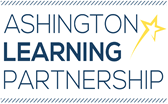 Real World Links:

Learning to communicate with someone who does not share your language.  Link to members of our community for whom English is an additional language. 

Greetings used in our ‘Language of the month’.

Comparison between school life in France and the UK.
Communication – Understand how to speak to new people
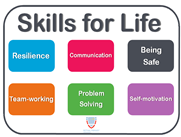 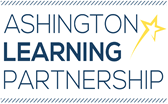 Influential Figures
OPAL links

Vocabulary displayed in yards
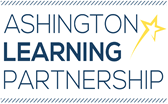 Curriculum Coverage

(Previous, expected and what follows on)
Prior  Curriculum Coverage
Curriculum Coverage
Subsequent Curriculum 
Coverage
KS3
Listening
Gain an overall understanding of an extended spoken text which includes some familiar language
Speaking
Take part in conversations and express simple opinions giving reasons
Adapt known complex sentences to reflect a variation in meaning
Reading
Read aloud and understand a short text containing mostly familiar language, using fairly accurate pronunciation
Writing
Write phrases and some simple sentences from memory and write a short text with support from a word/phrase bank
Use a wide range of adjectives to describe people and things
Grammar
Know how to conjugate some high frequency verbs
Adapt sentences to form negative sentences and begin to form questions
Listening
Understand longer and more challenging texts on a range of topic areas, recognising some details and opinions heard
Speaking
Engage in longer conversations, asking for clarification when necessary
Create own sentences using knowledge of basic sentence structure
Reading
Read aloud and understand a short text containing unfamiliar words, using accurate pronunciation
Attempt to read a range of texts independently, using different strategies to make meaning
Writing
Write a range of phrases and sentences from memory and adapt them to write his/her own sentences on a similar topic
Select appropriate adjectives to describe a range of things, people and places
Grammar
Know how to conjugate a range of high frequency verbs
Have an awareness of similarities and differences in grammar between different languages
Grammar and vocabulary
Identify and use tenses or other structures which convey the present, past, and future as appropriate to the language being studied
Use and manipulate a variety of key grammatical structures and patterns, including voices and moods, as appropriate
Develop and use a wide-ranging and deepening vocabulary that goes beyond their immediate needs and interests, allowing them to give and justify opinions and take part in discussion about wider issues
Use accurate grammar, spelling and punctuation.
Linguistic competence
Listen to a variety of forms of spoken language to obtain information and respond appropriately
Transcribe words and short sentences that they hear with increasing accuracy
Initiate and develop conversations, coping with unfamiliar language and unexpected responses, making use of important social conventions such as formal modes of address
Express and develop ideas clearly and with increasing accuracy, both orally and in writing
Speak coherently and confidently, with increasingly accurate pronunciation and intonation
Read and show comprehension of original and adapted materials from a range of different sources, understanding the purpose, important ideas and details, and provide an accurate English translation of short, suitable material
Read literary texts in the language [such as stories, songs, poems and letters], to stimulate ideas, develop creative expression and expand understanding of the language and culture
Write prose using an increasingly wide range of grammar and vocabulary, write creatively to express their own ideas and opinions, and translate short written text accurately into the foreign language.
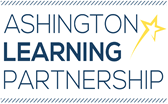 Language plan
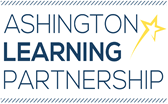 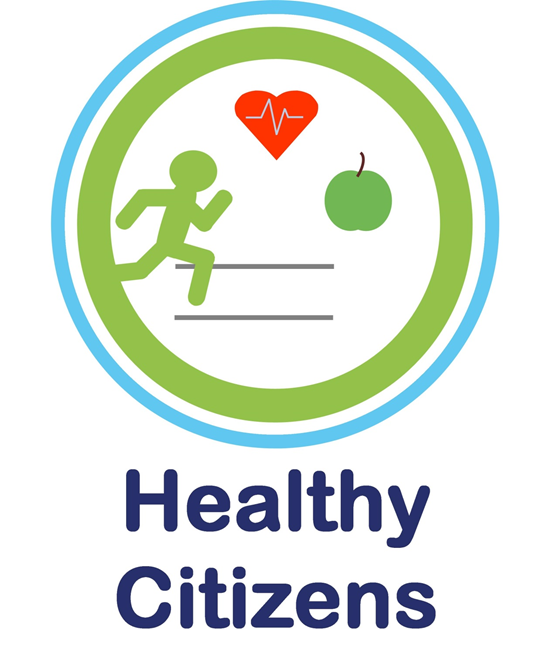 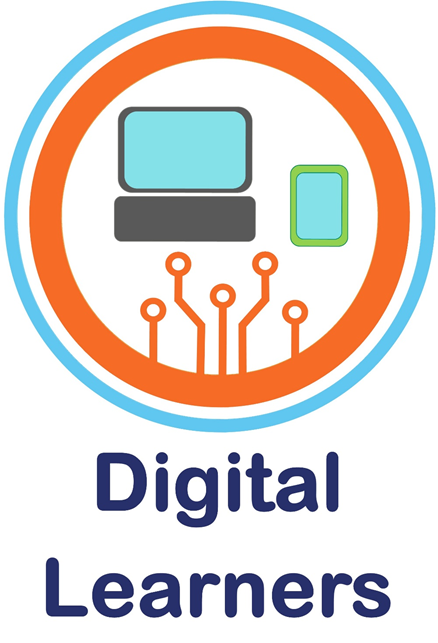 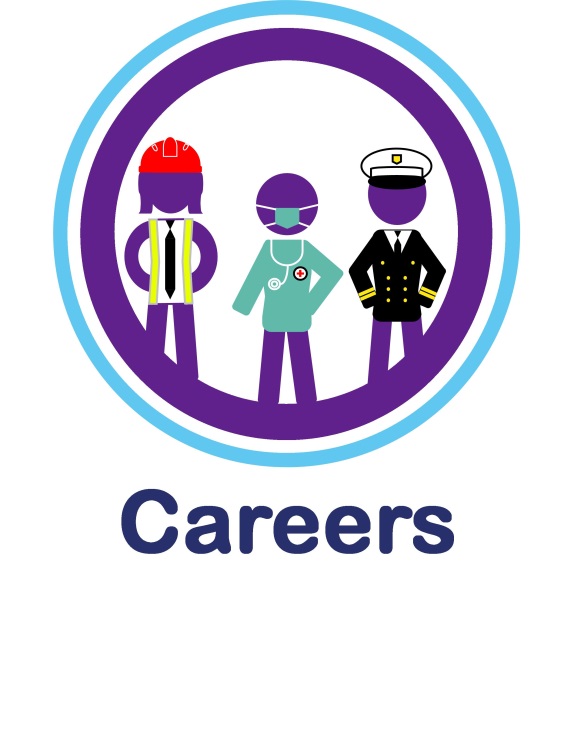 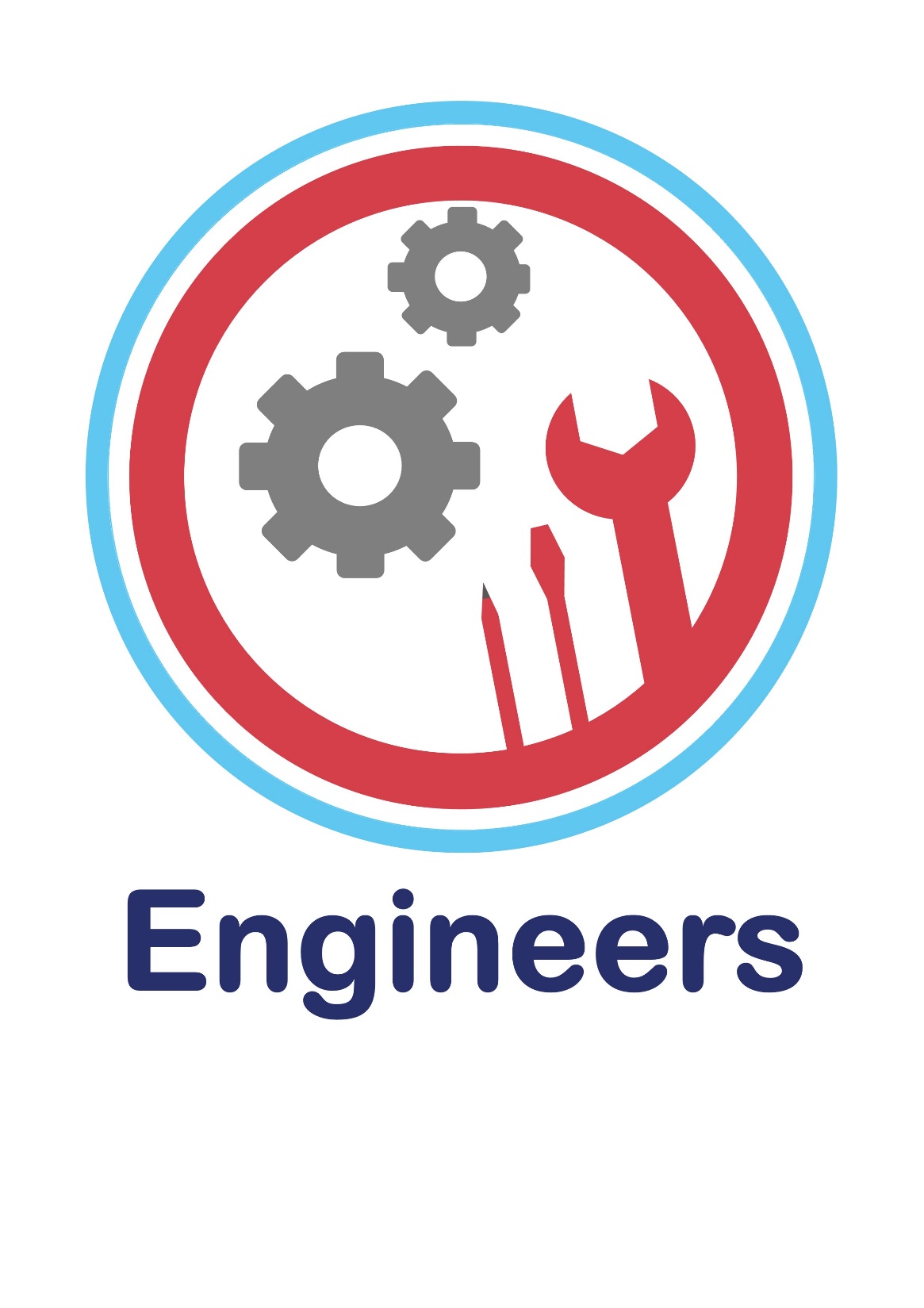 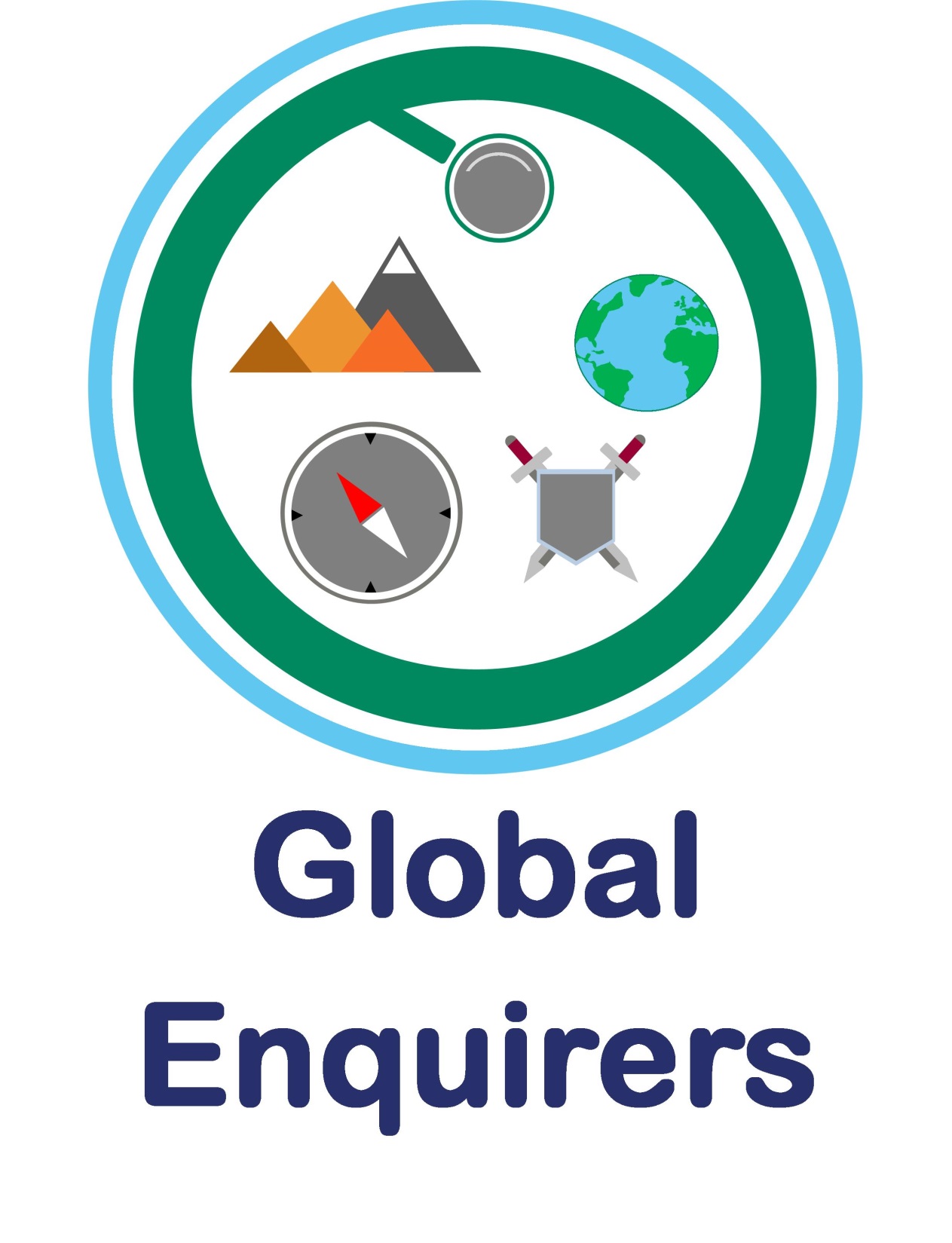 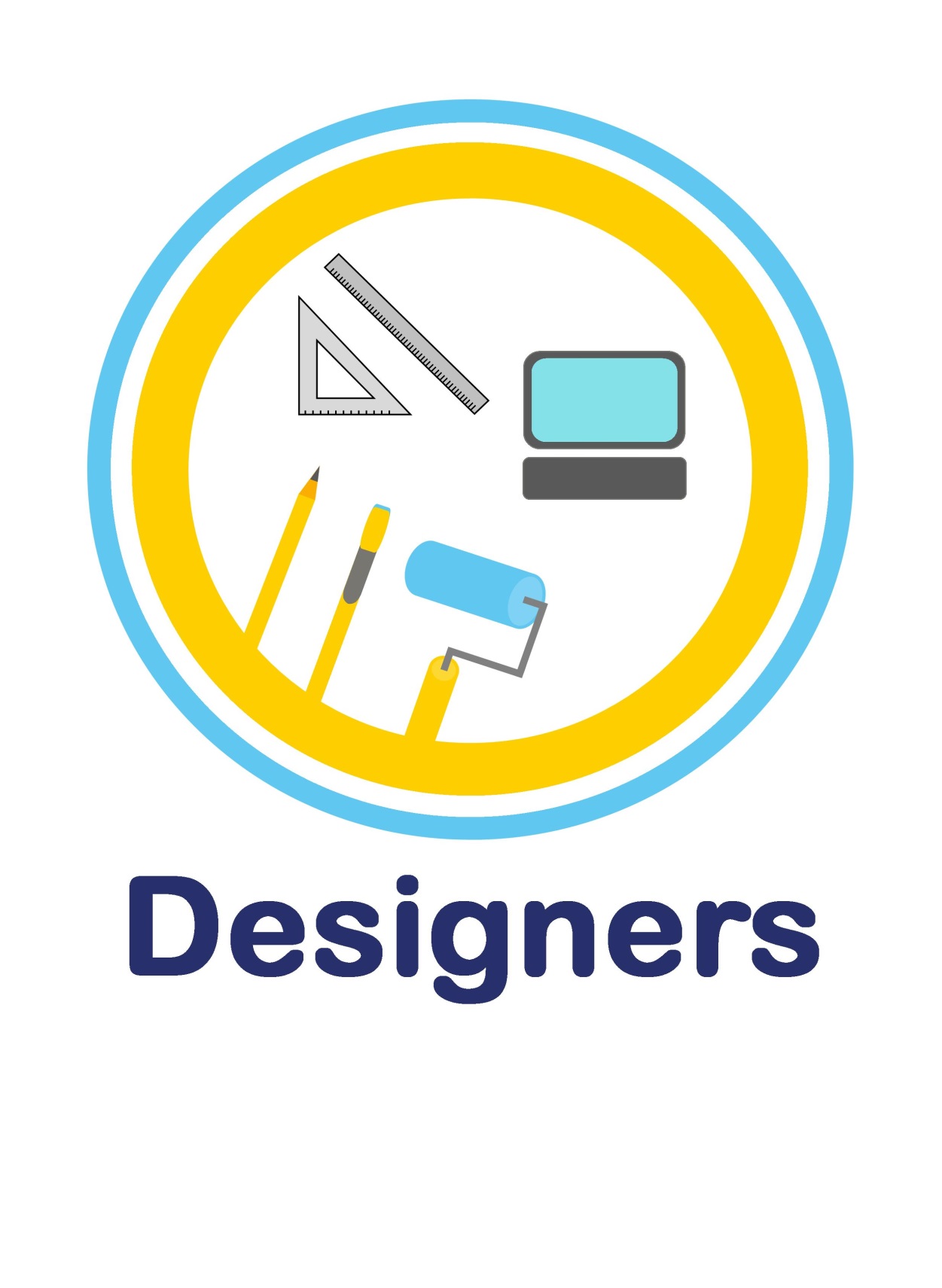 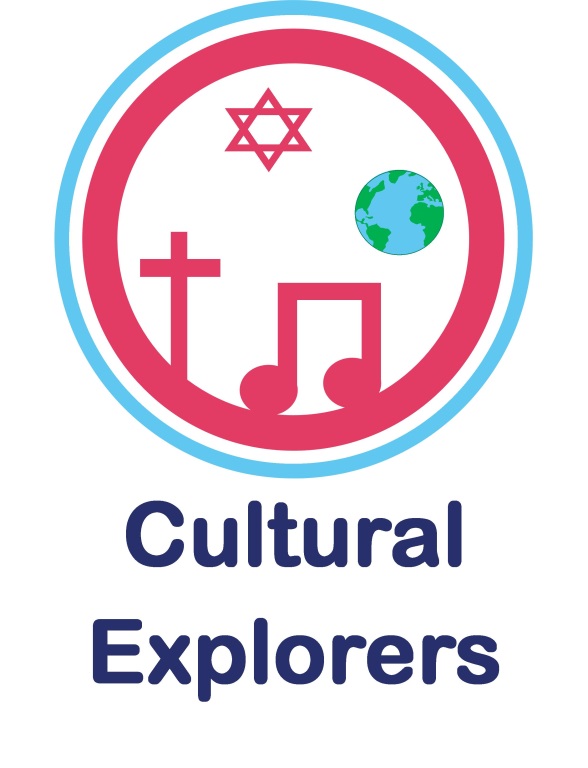 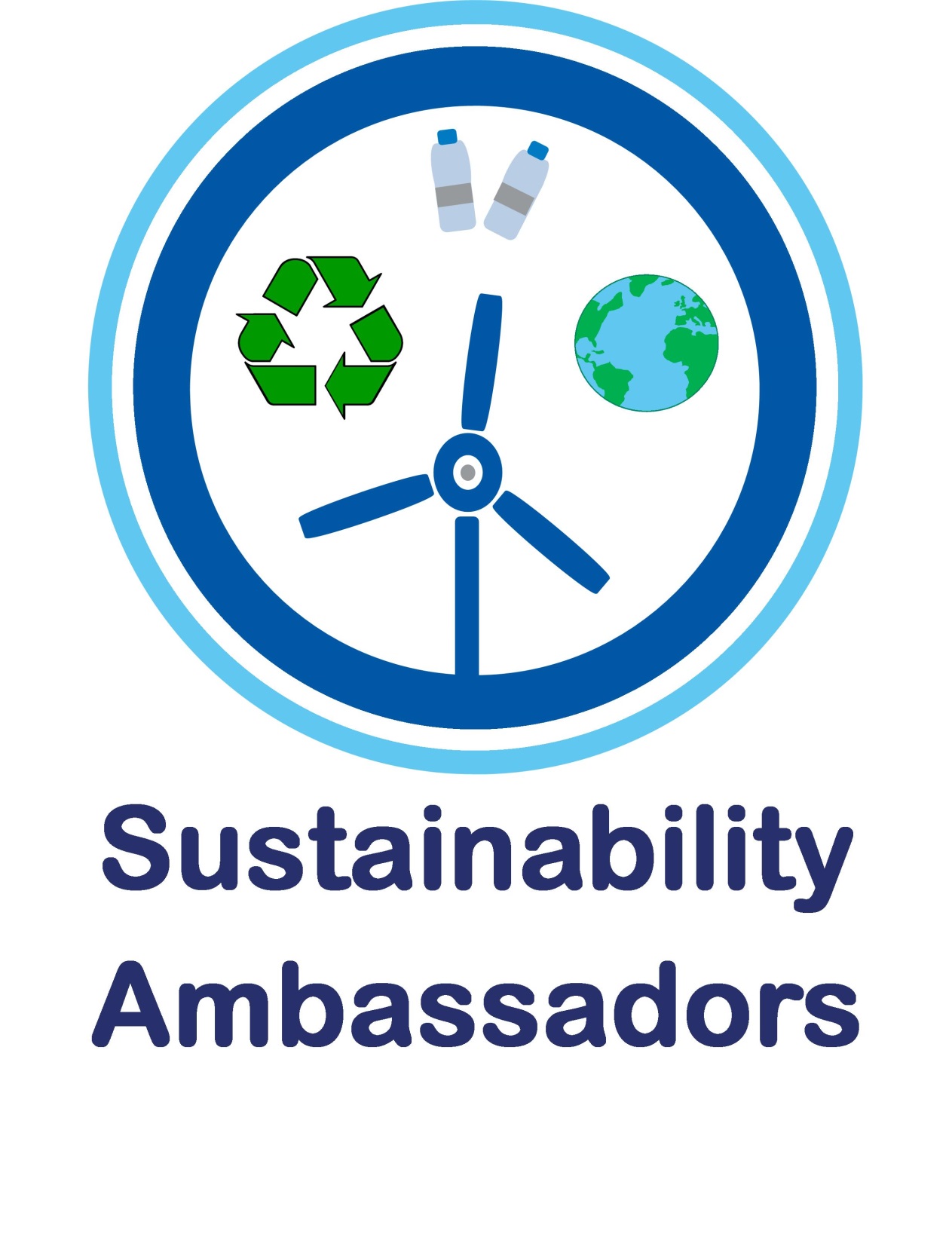 Sequence of Teaching and Learning
Notre École - How can we describe aspects of our school to a French speaker?
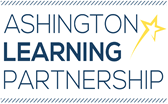 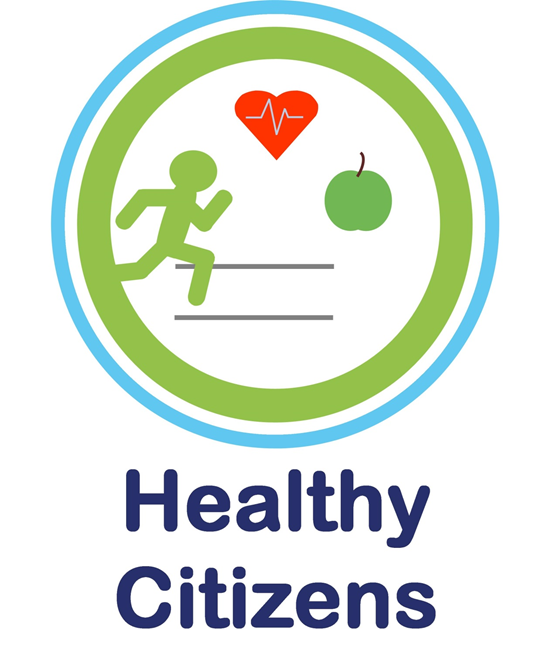 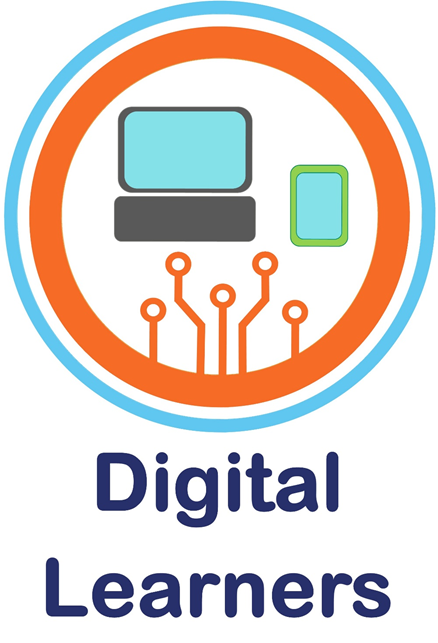 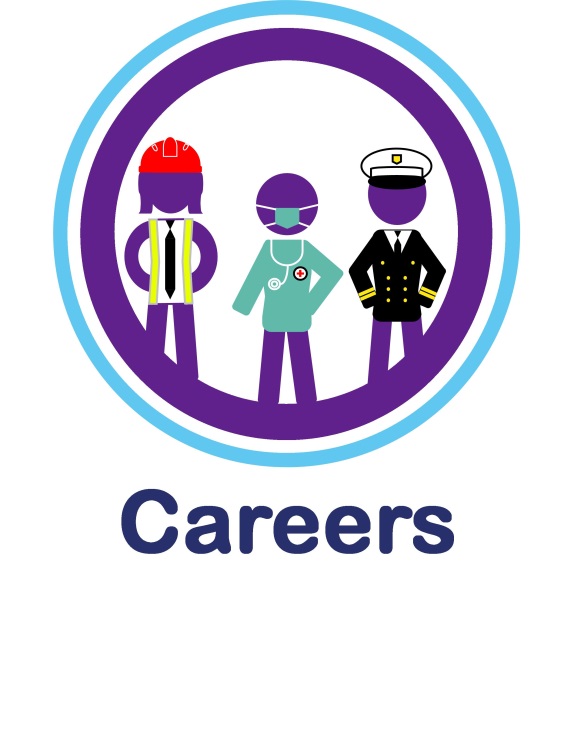 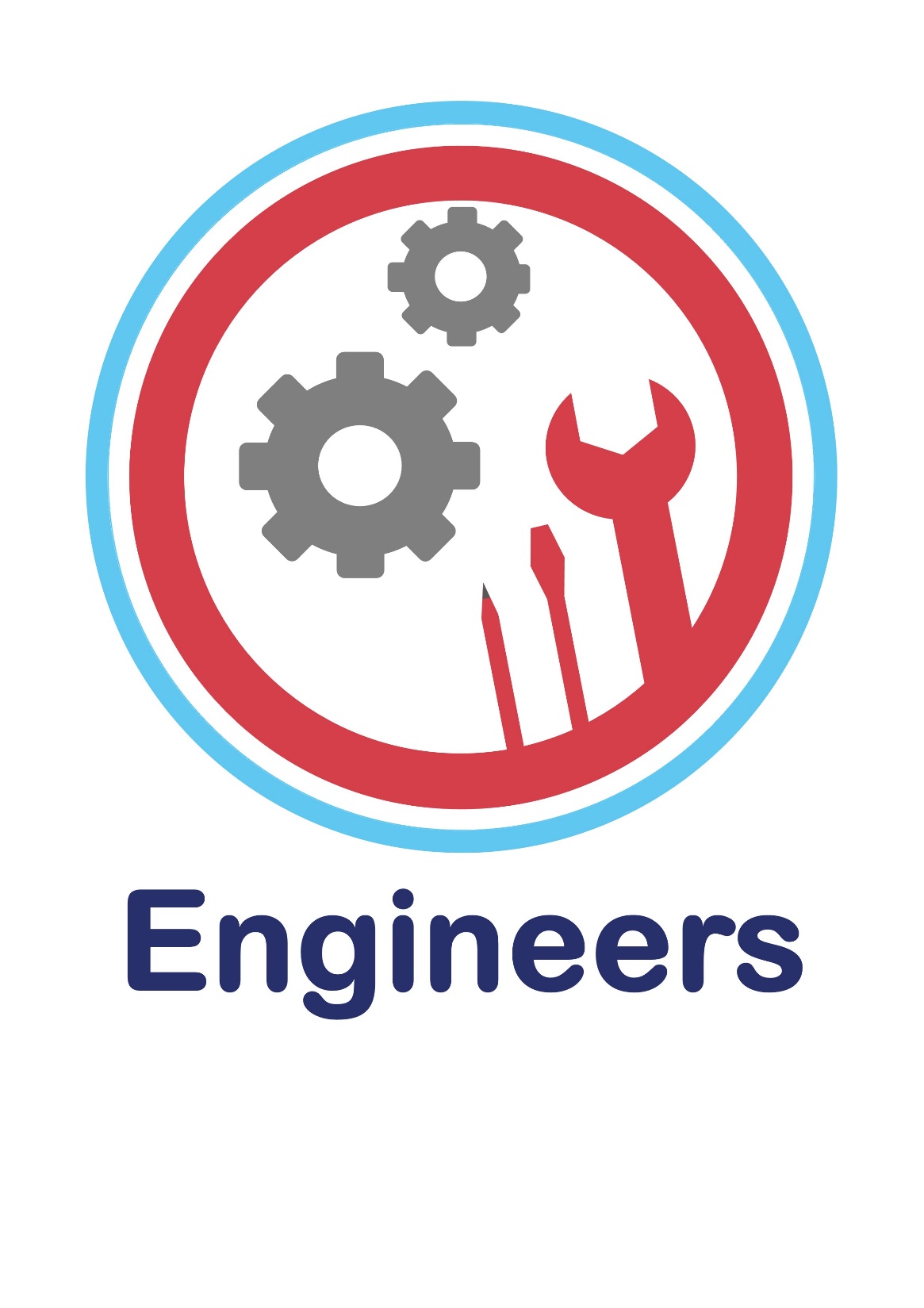 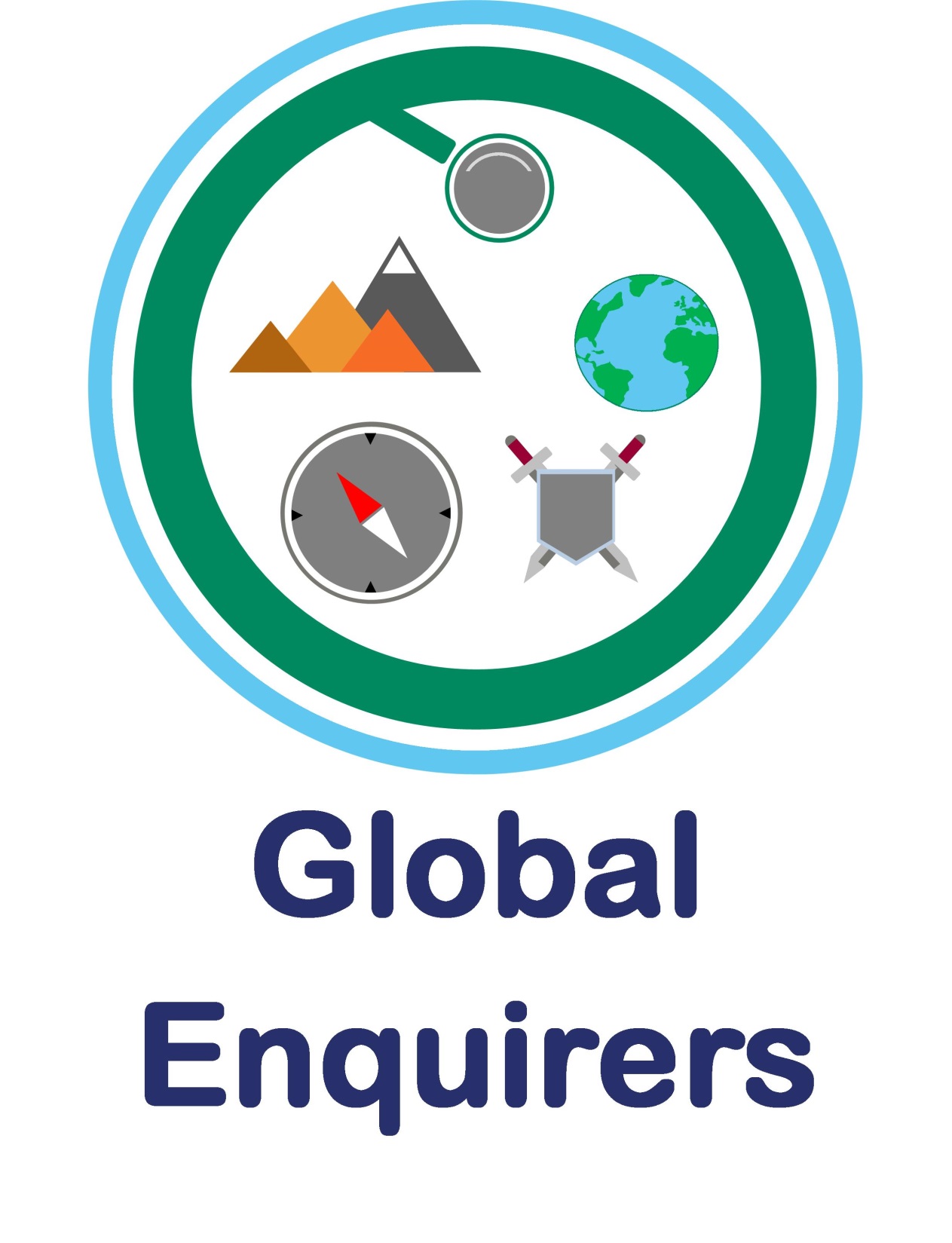 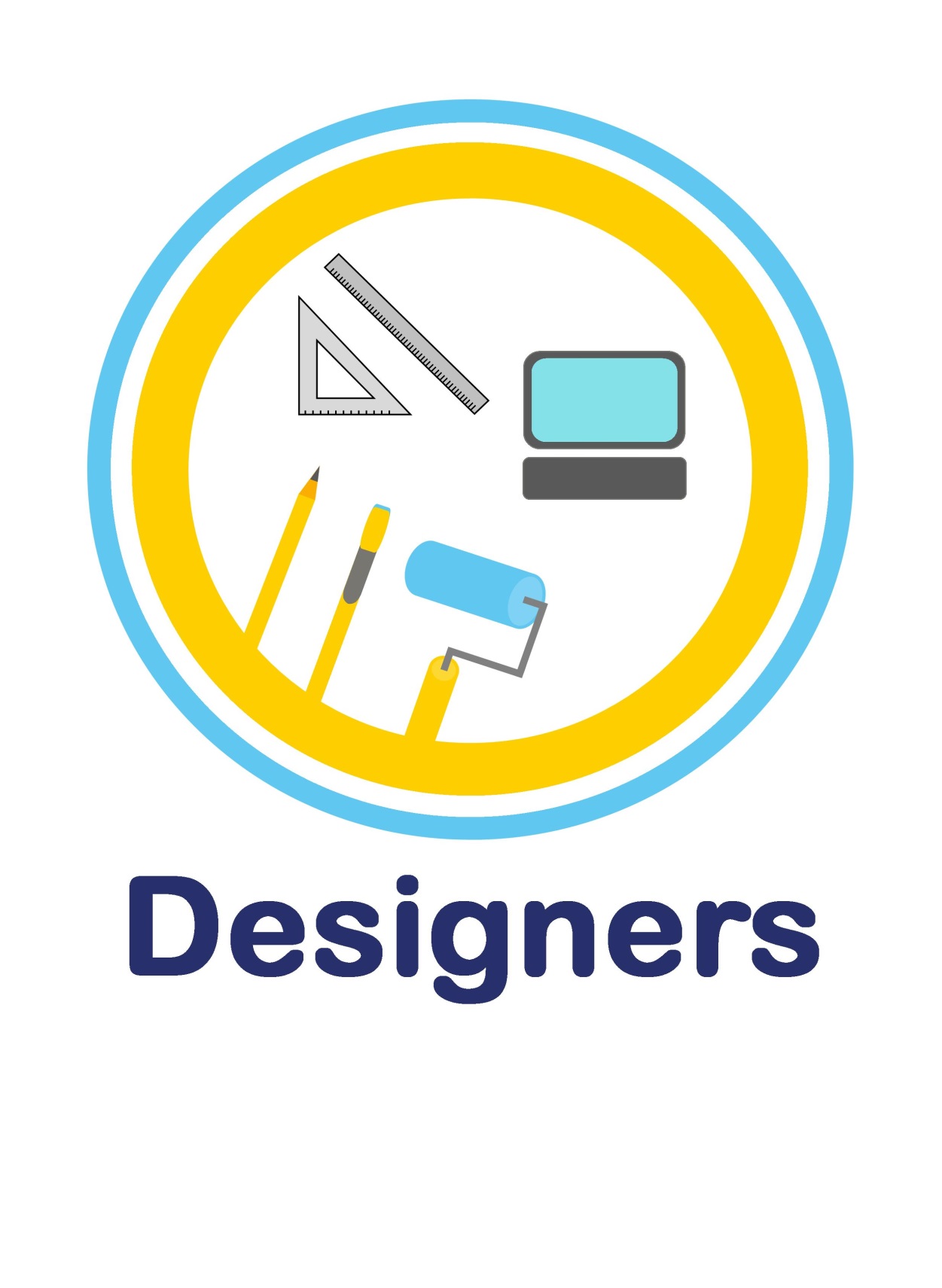 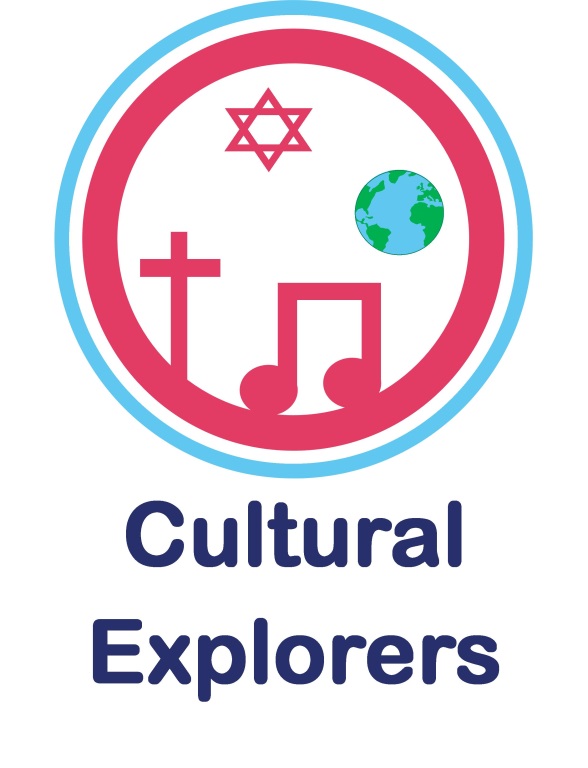 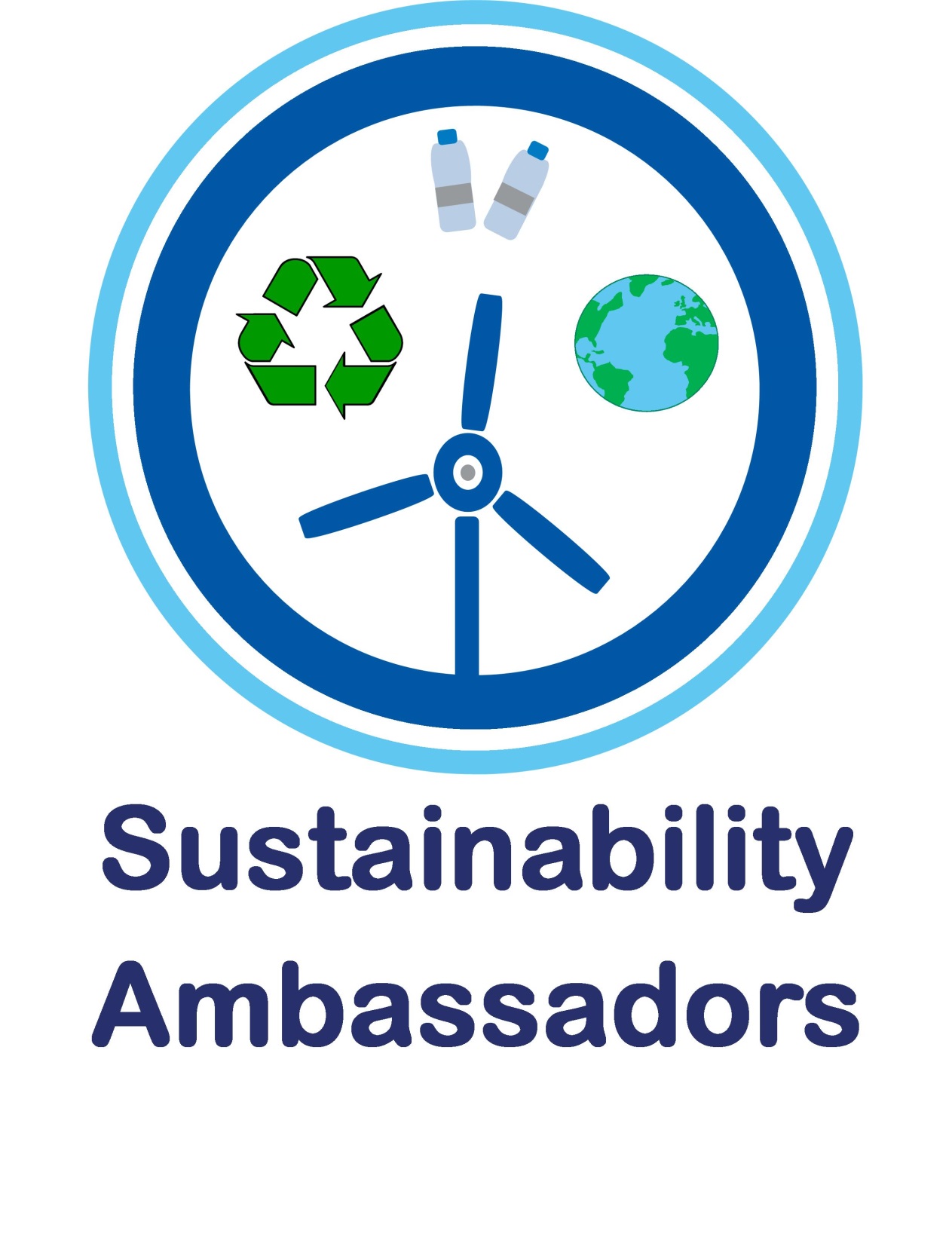 Sequence of Teaching and Learning
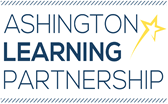 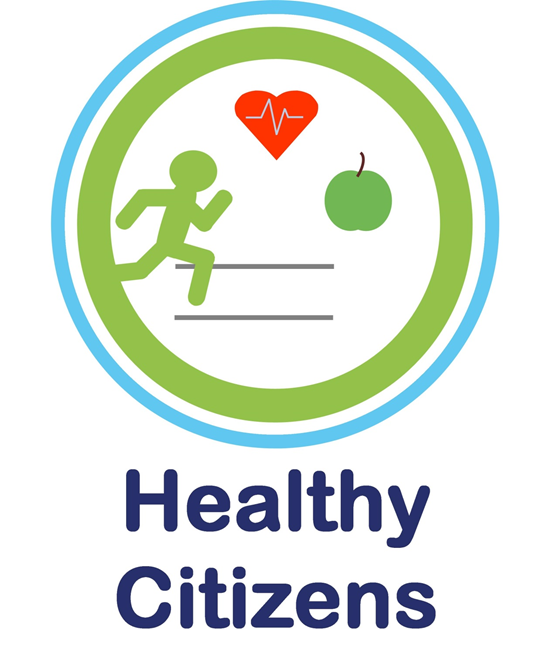 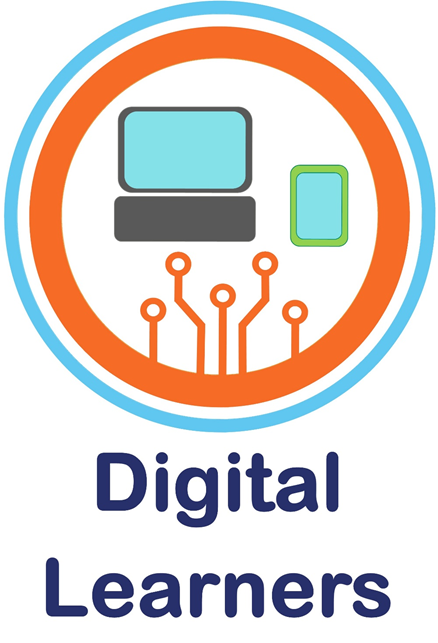 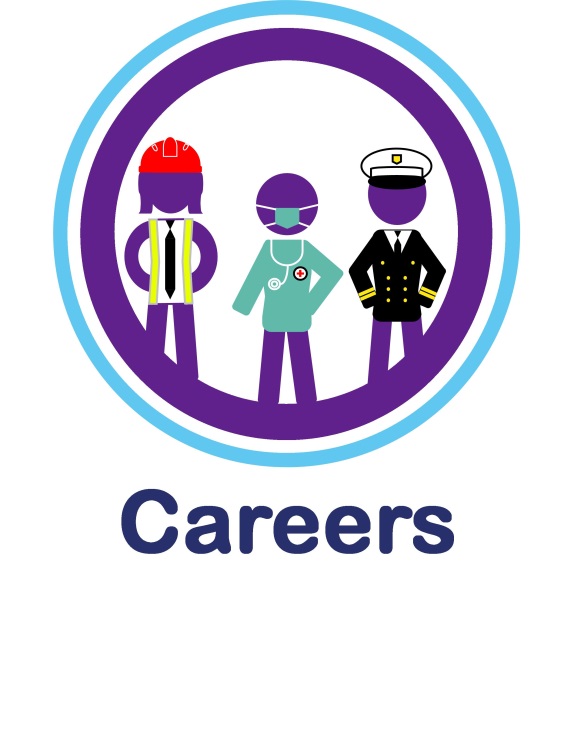 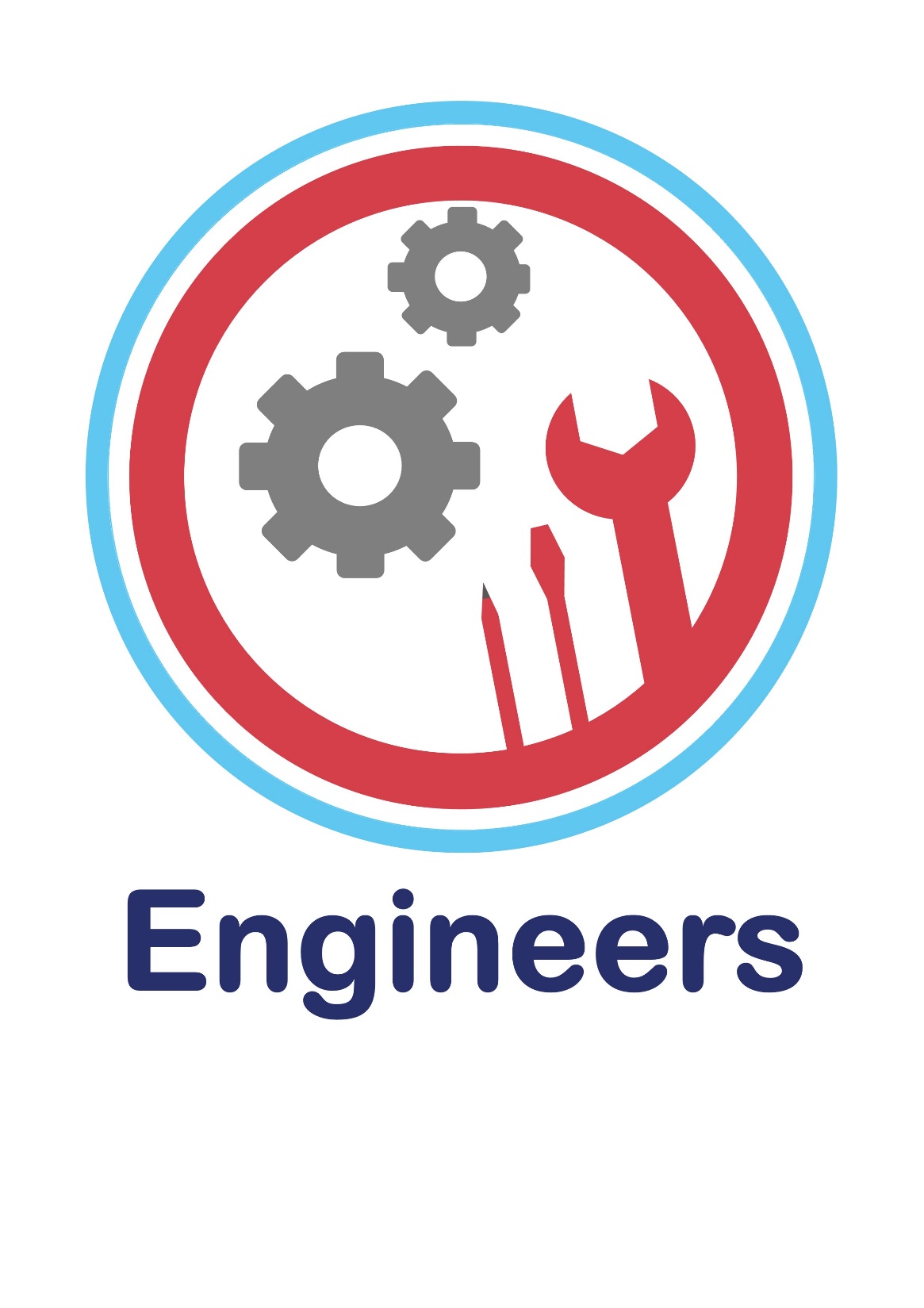 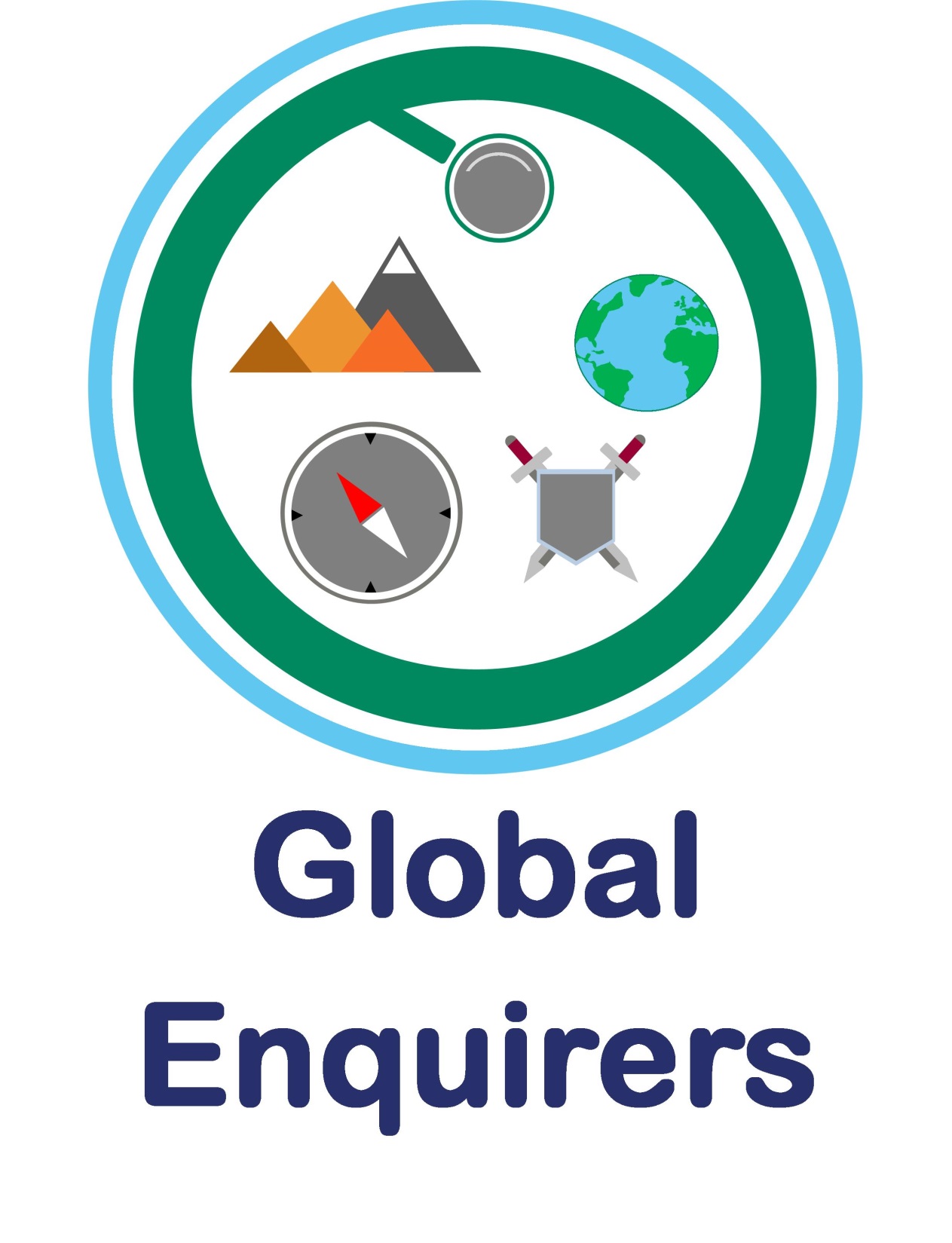 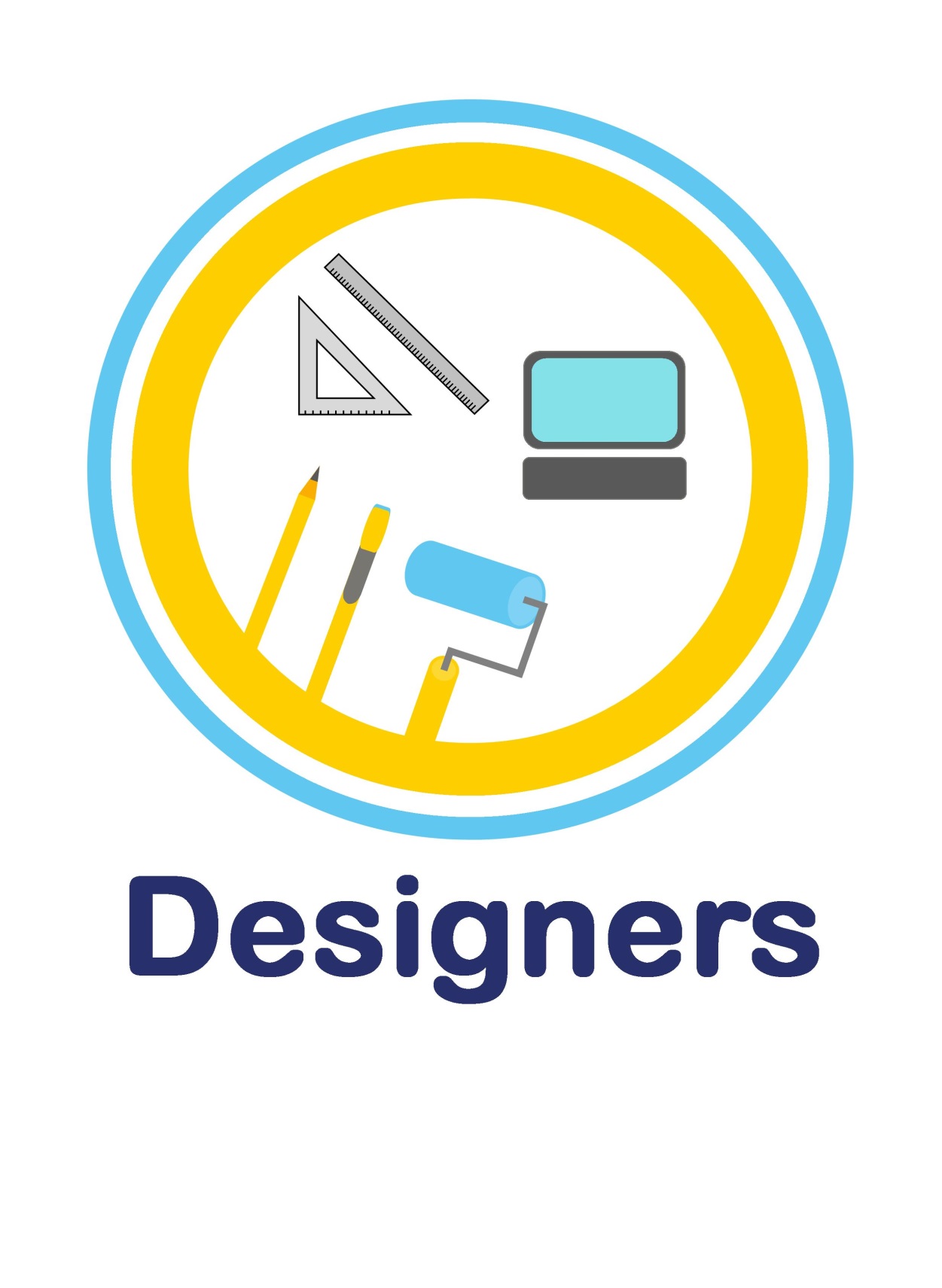 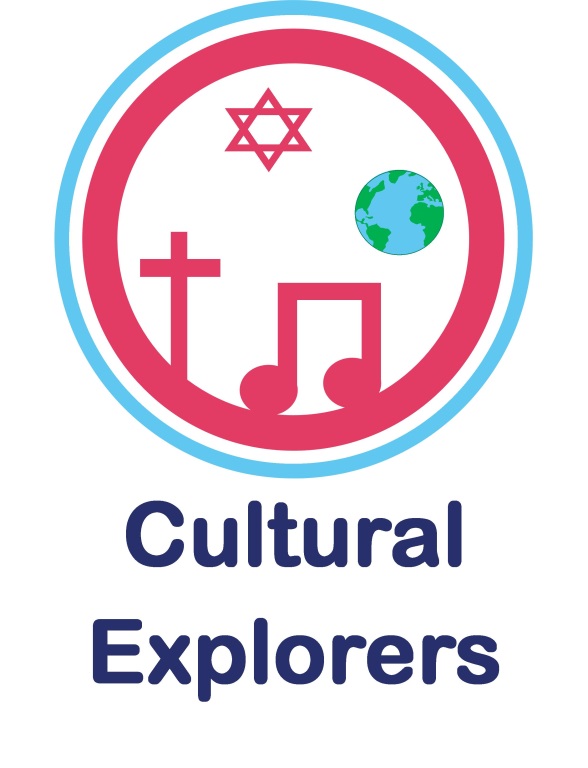 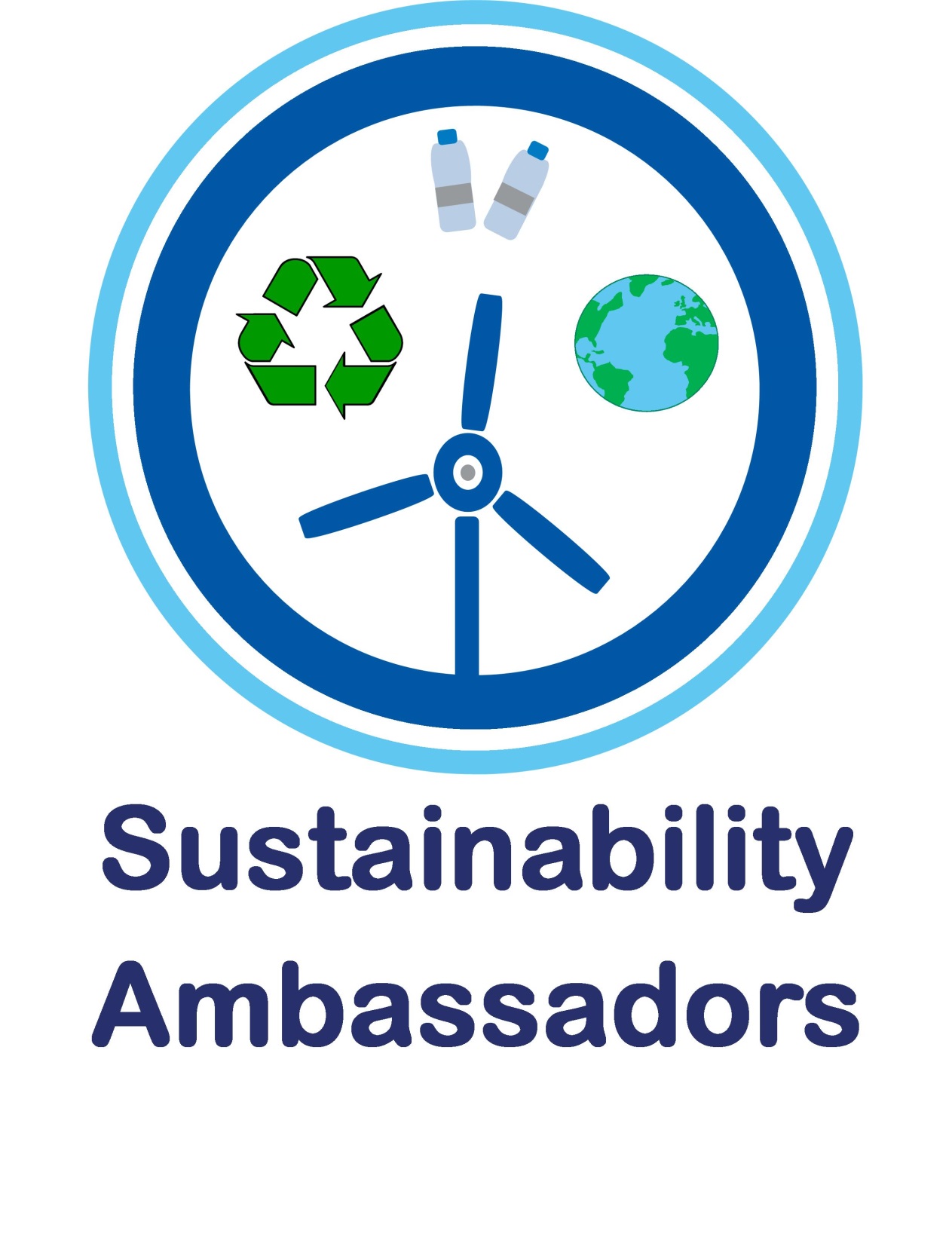 Sequence of Teaching and Learning